5 Moments for Hand Hygiene
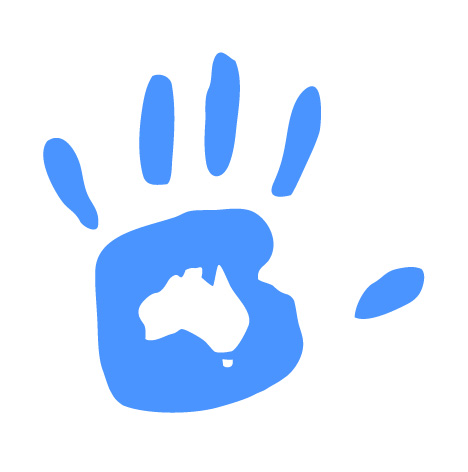 Based on the 'My 5 moments for Hand Hygiene', URL: http://www.who.int/gpsc/5may/background/5moments/en/index.html © World Health Organization 2009. All rights reserved.
Session objective
Introduce the concept of micro-organism transmission
Identify the 5 Moments
Define the 5 Moments for Hand Hygiene and related terminology
Two Zones
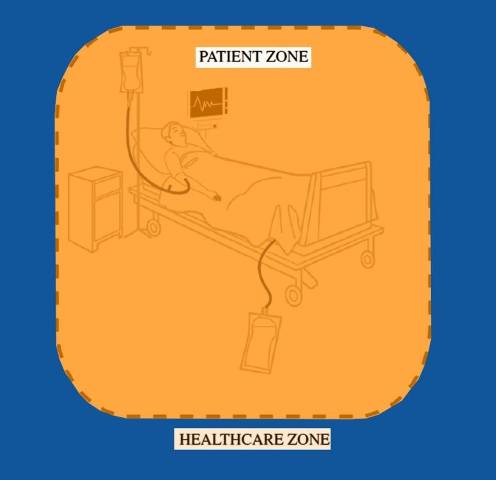 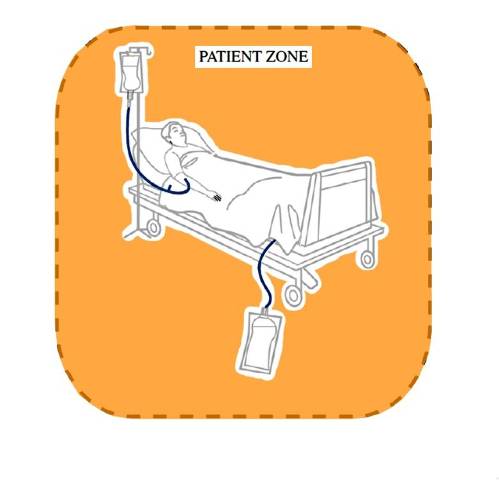 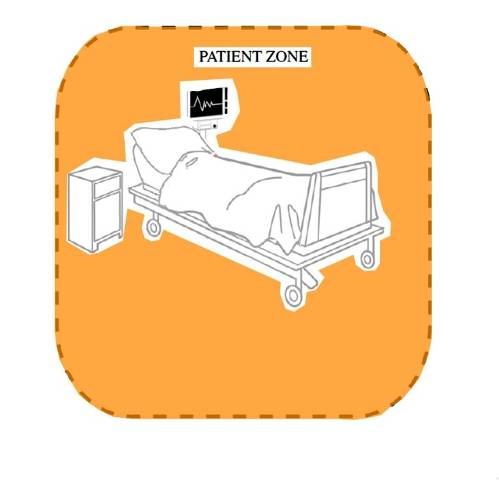 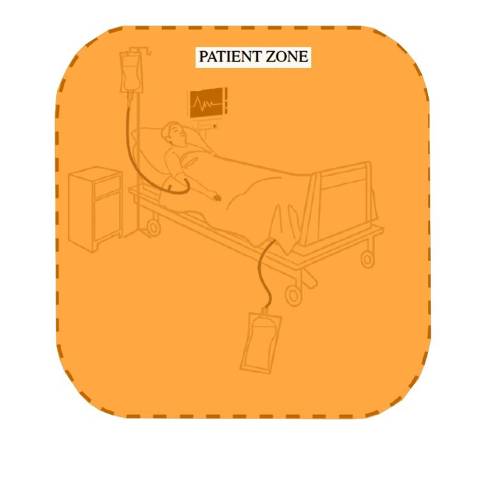 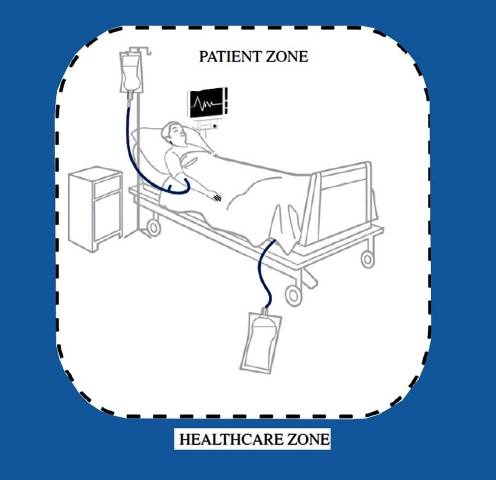 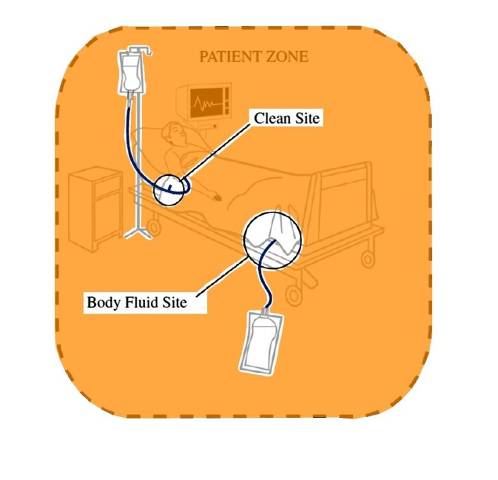 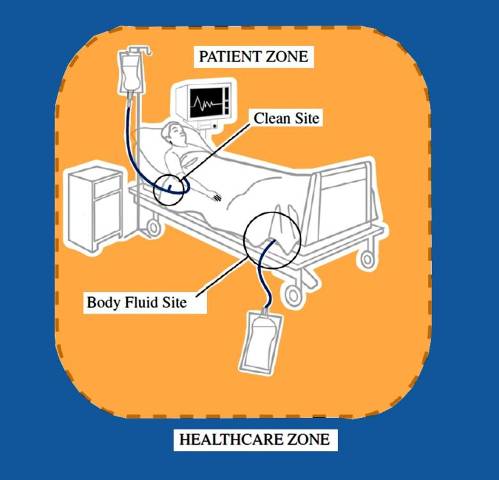 The Healthcare Zone
The Healthcare Zone
The Patient Zone:
The patient &
The patient’s immediate surroundings
Two Critical Sites
Clean site
Body fluid site
[Speaker Notes: Patient Zone (orange area) includes the patient & the patient’s immediate surroundings within that zone there are 2 critical sites]
Patient Zone
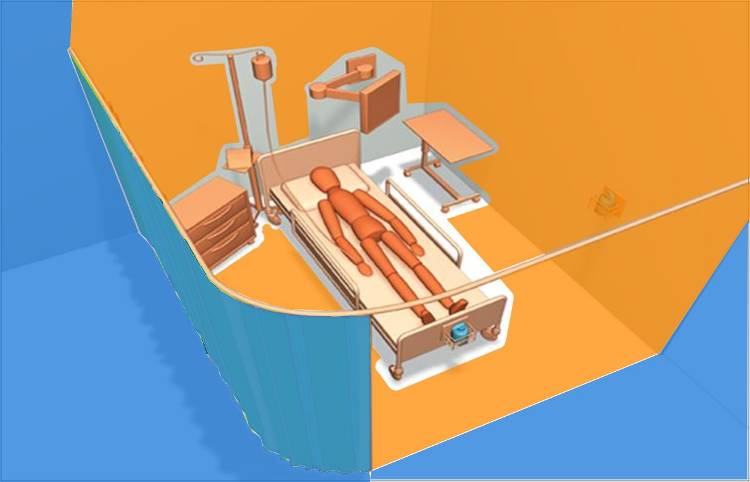 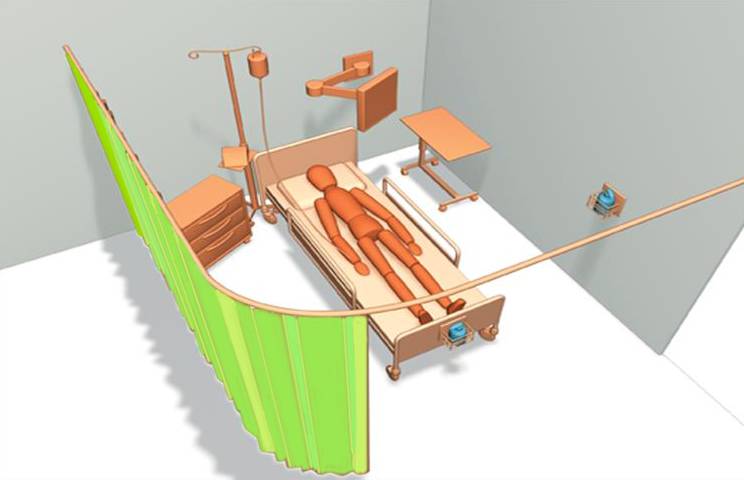 From Ontario Just Clean Your Hands Program 
The science behind Just clean your hands presentation
Patient Zone
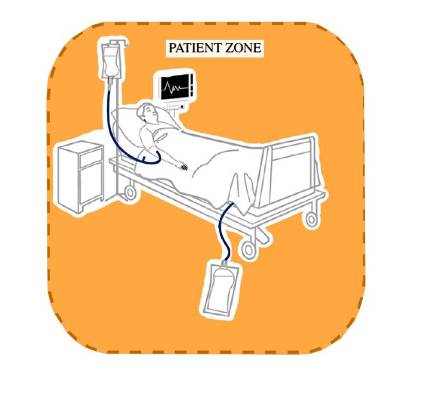 Assumptions
Patient flora rapidly contaminates entire patient zone
Patient zone is cleaned between patients
[Speaker Notes: Assumptions are generally made that within the pt zone
Patient flora rapidly contaminates entire patient zone
Patient zone is cleaned between patients]
Healthcare Zone
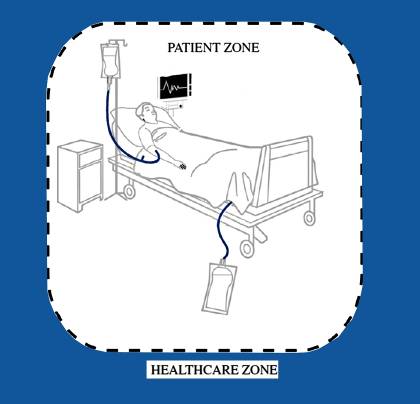 Assumptions
Contaminated with organisms foreign and potentially harmful to Patient X
Transmission results in exogenous infection
[Speaker Notes: Assumptions are generally made that within the healthcare zone
That contaminated with organisms foreign and potentially harmful to Patient X occur
Transmission results in exogenous infection]
Critical sites
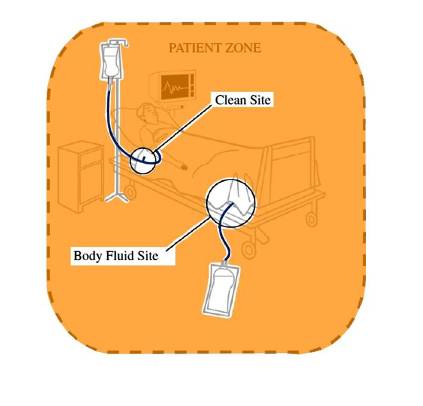 Clean sites
Have to be protected against microorganisms
Body fluid sites
Lead to hand exposure of body fluids
[Speaker Notes: Anywhere we there is portal for entry of micoorganisms we need to be conscious of and protect]
The facts
Colonised or infected patients represent the main reservoir for healthcare associated microorganisms
Environment in the healthcare facility contains a wide variety of different healthcare-associated micro-organisms and represents a secondary source for transmission to patients
The immediate patient environment becomes colonised by the patient flora
The facts
Most transmission of microorganisms results in colonisation, not infection
Most HCAIs, however, are of an endogenous nature, and due to micro-organisms already colonising the patient before the onset of infection
[Speaker Notes: Make link between colonisation of patient from HCW hands which can then lead to infection]
Four negative outcomes targeted by hand hygiene
Cross colonisation of patients
Endogenous and exogenous infection in patients 
Infection in HCWs 
Cross-colonisation of the healthcare environment including HCWs
Possible cross contamination between Patient A and Patient B
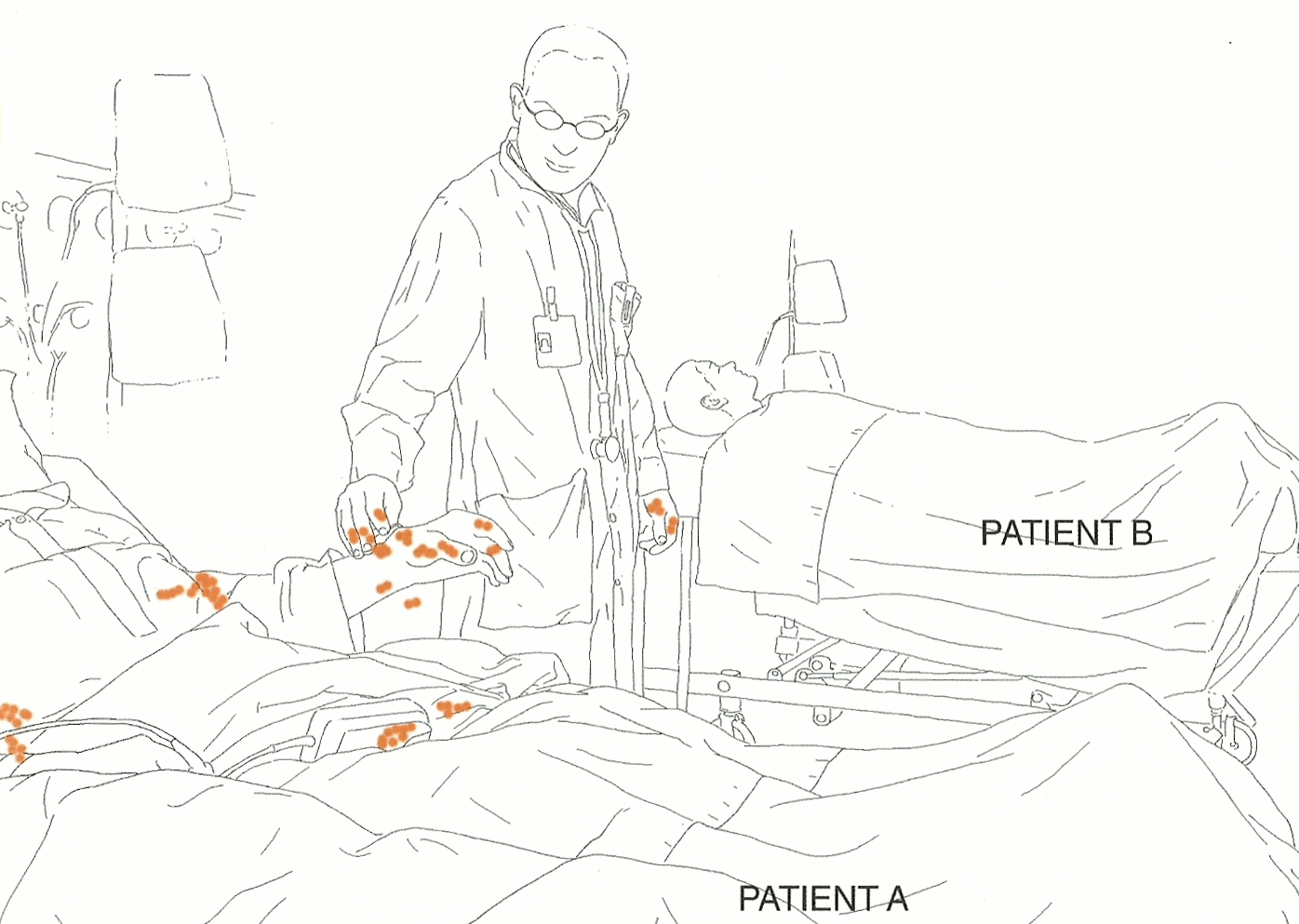 Moment 1 – Before Touching a Patient
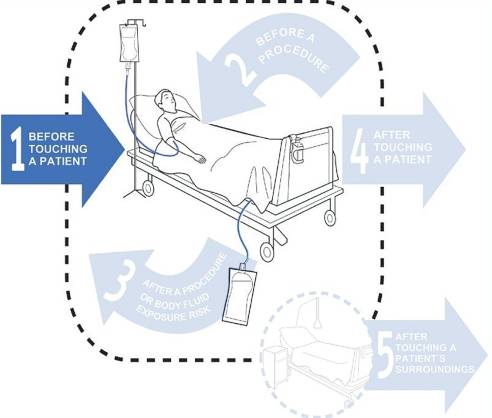 Prevented negative outcome: 
Patient colonisation with health-care microorganisms, exogenous infection
Moment 2 – Before A Procedure
Prevented negative outcome:
Patient infection, endogenous/exogenous

HCWs generally touch another surface within the patient zone before contact with a clean site
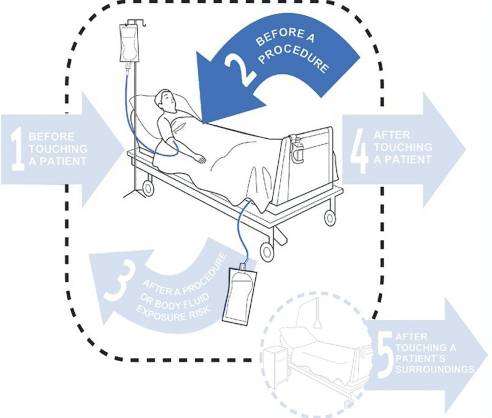 Moment 3 After A Procedure or Body Fluid Exposure Risk
Prevented negative outcome:
Healthcare worker infection, environmental contamination
Prevents transmission of microorganisms from a colonised to a clean body site on patient X
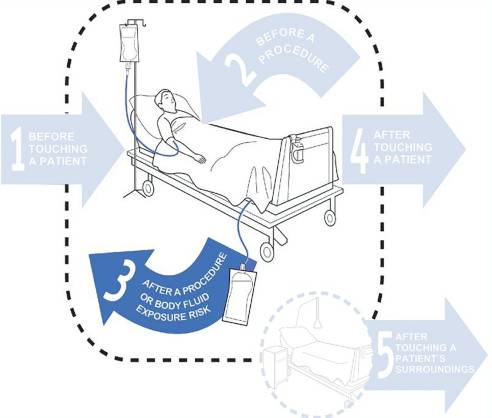 Moment 4 – After Touching A Patient
Prevented negative outcome: 
Healthcare worker colonisation, environmental contamination
Minimises dissemination to healthcare environment
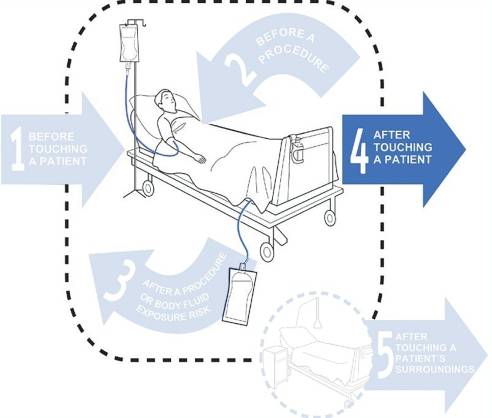 Moment 5 – After Touching A Patient’s Surroundings
Prevented negative outcome: 
Healthcare worker colonisation, environmental contamination
Minimises dissemination to healthcare environment
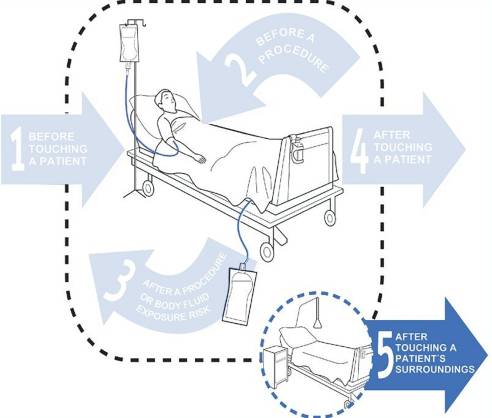 The 5 Moments
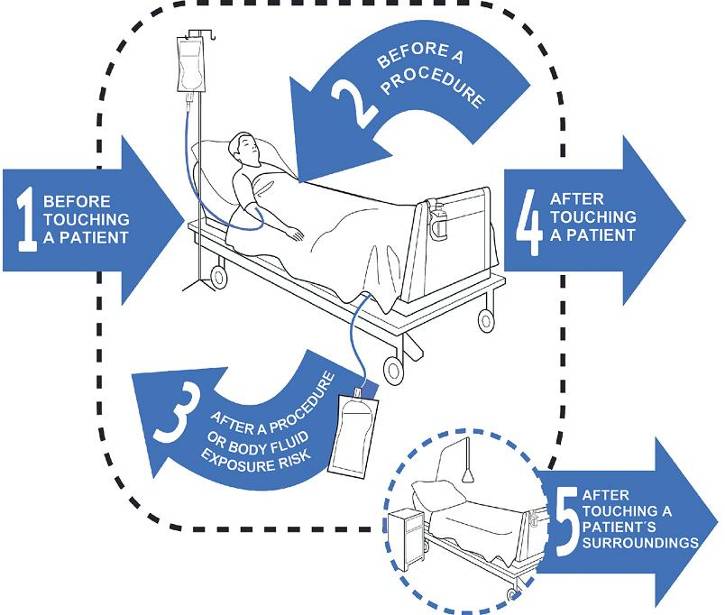 Moment 1Before touching a Patient Touching a Patient
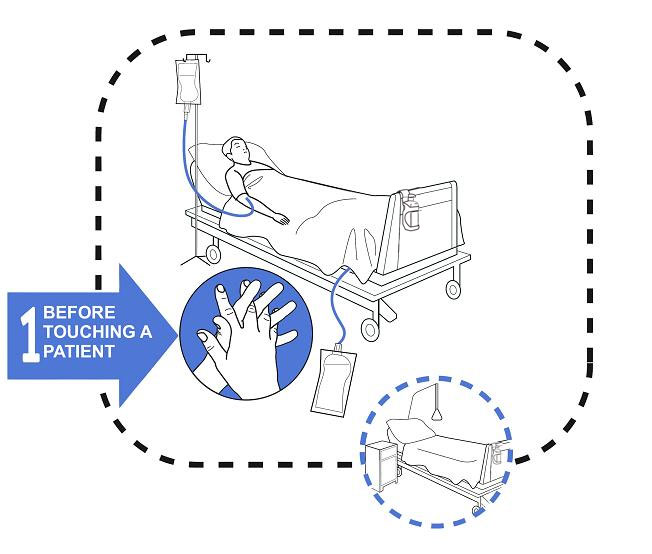 Patient
Refers to any part of the patient, their clothes, or any medical device that is connected to the patient

	If the patient were to get out of bed and walk off – what would still be attached to them?
Moment 1
Moment 1
Key Message for Moment 1
Hand Hygiene before touching a patient
Where possible Hand Hygiene should occur in front of the patient so that they can observe it
Hand Hygiene on entering the patient’s room
Example Moment 1
HCW walks in ,helps patient to sit up, moves over bed table, folds down sheets, moves the chair into position, then assists patient out of bed

Moment 1-prior to touching the patient
Moment 2Before a Procedure
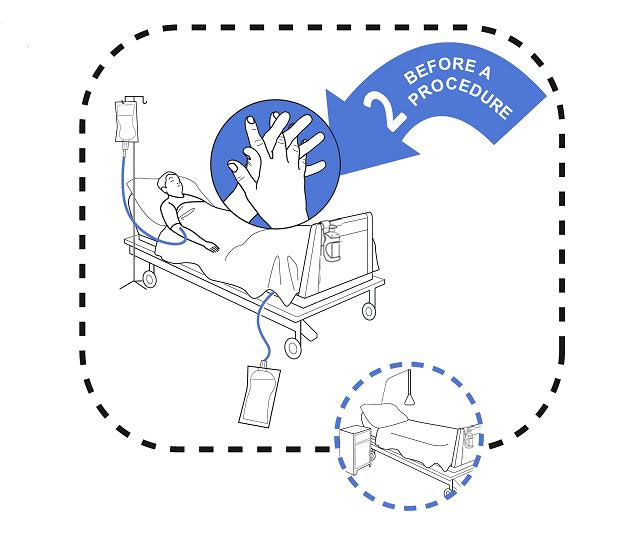 Procedure
Is an act of care for a patient where there is a risk of direct introduction of a pathogen into the patient’s body.
Moment 2
Moment 2
Key Message for Moment 2
Hand Hygiene immediately prior to a procedure
Once Hand Hygiene has been done, nothing else in the patient’s environment should be touched prior to the procedure starting
Example: Moment 2HCW replaces an empty IV fluid bag with a new IV fluid bag
Moment 2 – prior to disconnecting the IV line
Moment 3After a Procedure or Body Fluid Exposure Risk
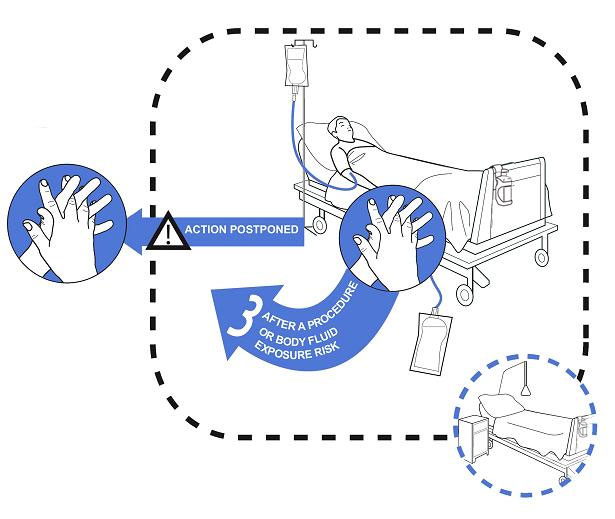 Body Fluid Exposure Risk
Any situation where contact with body fluids may occur.  Such contact may pose a contamination risk to either the HCW or the environment
Actual or potential contact with:
Blood, Lochia
Saliva or tears
Mucous, wax, or pus
Breast milk, Colostrum
Vomitus 
Urine, faeces, semen, or meconium
Pleural fluid, ascitic fluid or CSF
Tissue samples, including biopsy specimens, organs, bone marrow, cell samples
Moment 3
Key Message for Moment 3
Hand Hygiene immediately after a procedure or a body fluid exposure risk
As hands are likely to be contaminated with body fluid
Example: Moment 3HCW replaces an empty IV fluid bag with a new IV fluid bag
Moment 2 – prior to disconnecting IV
Moment 3 – after reconnecting IV
Example: Moment 3HCW walks into the room,  empties IDC drainage bag, disposes of urine in pan room
Moment 2 – before opening IDC 
Moment 3 – after disposing of urine (exposure risk)
Moment 4After Touching a Patient
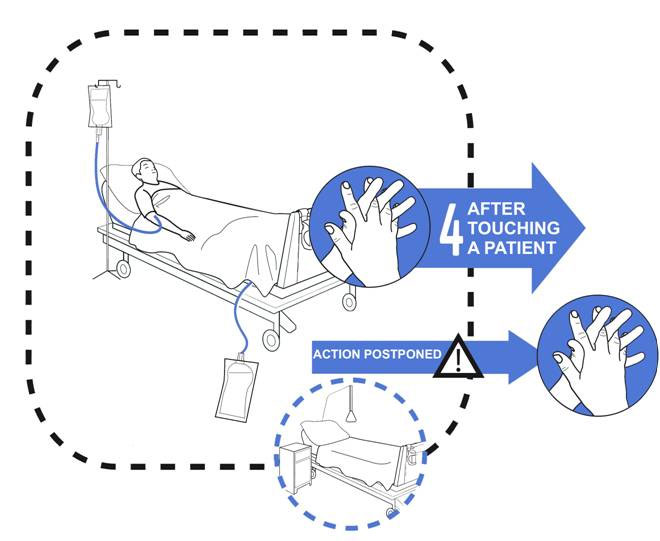 Key Message for Moment 4
Hand Hygiene after touching a patient
This completes the basic message of Hand Hygiene before you enter the patient room, and before you leave the patient room
Example: Moment 4HCW walks in, helps the patient to sit up, folds down the sheets, moves the chair into position, then gets the patient out of bed,then leaves the room
Moment 1 – prior to touching patient
Moment 4 – after touching the patient
Moment 5After touching a patient’s immediate surroundings when the patient has not been touched
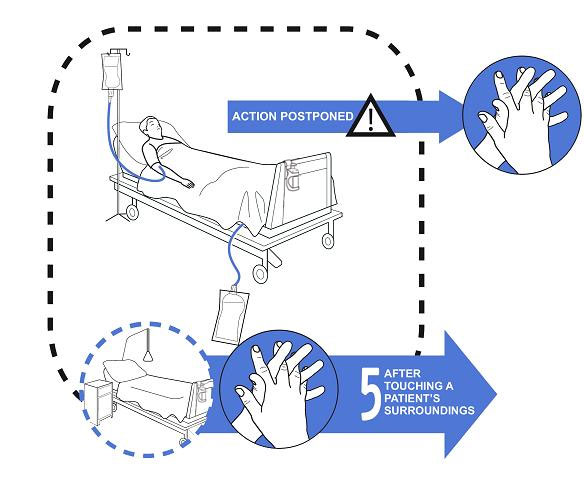 Immediate Patient Surroundings
A space temporarily dedicated to an individual patient for that patient’s stay  
	Includes:
Patient furniture and personal belongings 
Medical equipment – BP machine, monitor
Medical chart 
Anything touched by HCW while caring for that patient
Moment 5
Key Message for Moment 5
Hand hygiene after touching the patient’s surroundings when the patient has not been touched
Example: Moment 5HCW walks into patient room, moves the over bed table closer to the patient, then leaves
Moment 5 – after touching the patient surroundings (without touching the patient)

If patient had been touched, then this would have been recorded as:
Moment 1 and Moment 4